冬
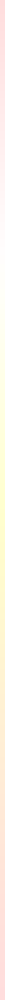 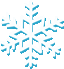 リフレクソロジー
の
セットキャンペーン
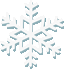 冷え・むくみ・コリを解消！
足のリフレ
手から肩へのリフレ
頭のリフレ
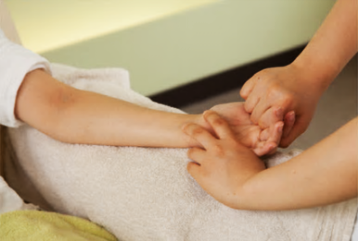 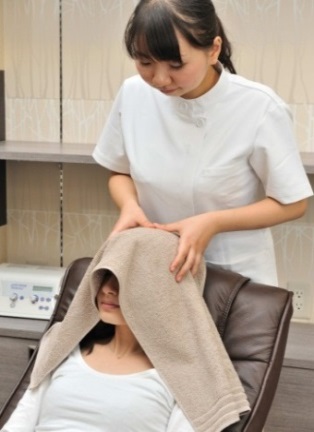 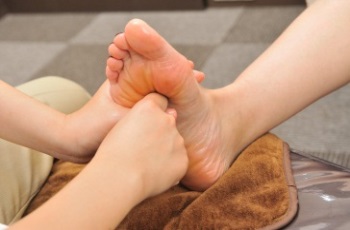 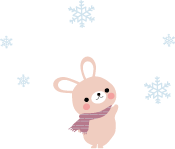 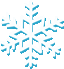 ２つ以上のリフレクソロジーの組み合わせで♪
\500-
OFF
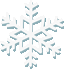 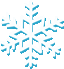 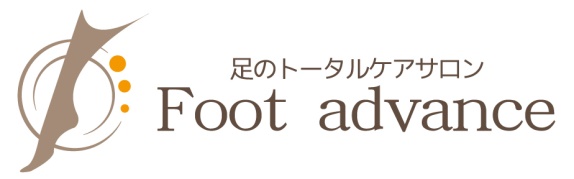 期間限定：1/6（金）～2/28（火）